XXXème séminaire Intensif IRM – TDM Hôtel HIGALIK - Les MENUIRES
9 - 12 janvier 2026 
115 Avenue de la Croisette, 73440 Les Belleville
 04 86 80 27 00
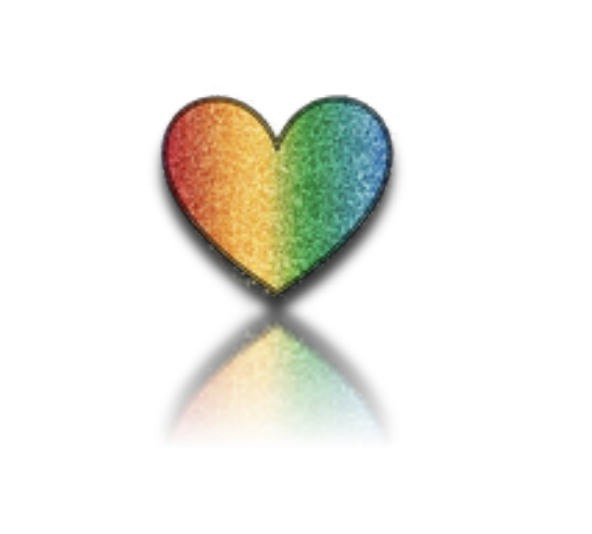 Fiche explicative
L’inscription du séminaire se fait directement via notre site
https://www.imagerie-cardiovasculaire-lyon.com/

1 - Créer un compte
2 - Cliquer sur l'événement XXX ème Seminaire 
3 - Choisir et cliquer  entre membre/non membre
4 - Suivre les instructions 
   - Renseigner une des cases “HOTEL..” par 0,1,2, ou 3
5 - Valider et payer
6 - Récupérer votre attestation de paiement

→ formulaire à retourner à ghe.cardio-spe@chu-lyon.fr	

Votre inscription ne sera validée qu’à réception du formulaire et du paiement par CB sur notre site 
(possibilité de payer par virement/chèque si nécessaire)
 
Contact 
Marie POITEVIN 
Tél : 06.19.86.98.56.
e-mail : ghe.cardio-spe@chu-lyon.fr
XXXème séminaire Intensif IRM – TDM Hôtel HIGALIK-Les MENUIRES9 - 12 janvier 2026
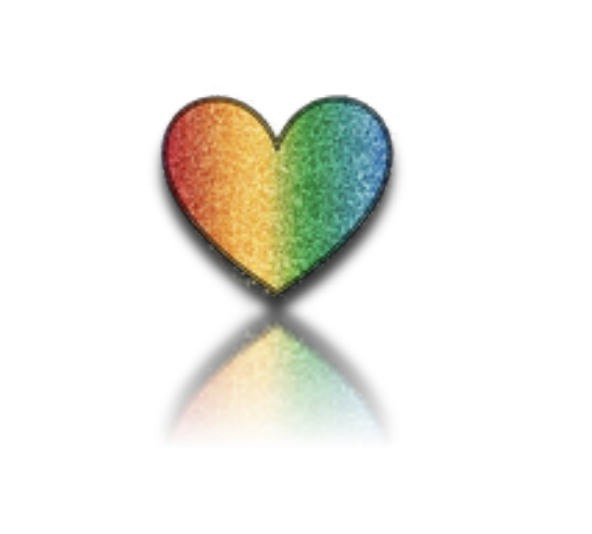 Bulletin d’inscription
             séminaire
NOM  Prénom (lisible) :  _ _ _ _ _ _ _ _ _			
  

Spécialité : _ _ _ _ _ _ _ _ _ _

Adresse : _ _ _ _ _ _ _ _ _ _ 

Code postal :  _ _ _ _ _ _ _
Ville : _ _ _ _ _ _ _ __ _ 

Tél :   _ _ _ _ _ _ _ _                                                   
 
         E-mail : _ _ _ _ _ _ _ _ __  _
Frais d’inscription séminaire :
Membre SFICV, SFR, SFNR : 	❒   850 euros
Non  membre :			❒   1000 euros


CLÔTURE DES INSCIPTIONS au 1/12/2025 
Au-delà de cette date, le tarif séminaire sera de 1000 euros pour tous les participants. 
Les chambres ne seront plus réservées et le tarif préférentiel hôtelier ne sera plus applicable.

INFORMATIONS IMPORTANTES
Séminaire : aucun remboursement ne sera effectué
frais hôteliers : si annulation après le 1/12/25, nous ne pourrons vous rembourser

 ❒          J’ai bien pris connaissance des conditions d’annulation

Signature
XXXème séminaire Intensif IRM – TDM Hôtel HIGALIK - Les MENUIRES
9 - 12 janvier 2026
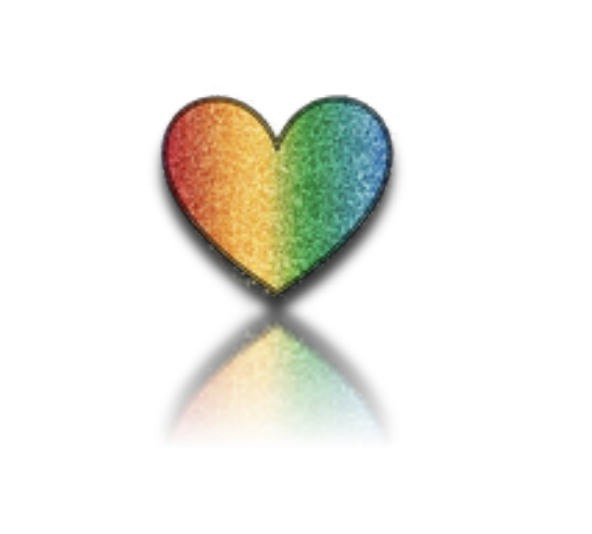 Réservation hôtelière
Merci de renseigner vos dates de séjour 
	☐ Vendredi 09/01/26 au samedi 10/01/26
	☐ Vendredi 09/01/26 au dimanche 11/01/26
	☐ Vendredi 09/01/26 au lundi 12/01/26
	☐ Samedi 10/01/26 au dimanche 11/01/26
	☐ Samedi 10/01/26 au lundi 12/01/26 
	☐ Dimanche11/01/26 au lundi 12/01/26 


Nombre de nuit : 

Nom(s) Prénom(s) accompagnant(s)  : 


Enfant(s) 0 à 3 ans : 


Régime alimentaire – allergie : 


Parking sous terrain : OUI / NON 
30 places disponibles 
35 euros la journée  
A payer sur place